Professionalism and Ethical Practice
Initial Practice Based Professional Standards for Early Interventionists/Early Childhood Special Educators (EI/ECSE) 
7.1
Standard 7
Candidates identify and engage with the profession of early intervention and early childhood special education (EI/ECSE) by exhibiting skills in reflective practice, advocacy, and leadership while adhering to ethical and legal guidelines. Evidence-based and recommended practices are promoted and used by candidates.
Component 7.1
Candidates engage with the profession of EI/ECSE by participating in local, regional, national, and/or international activities and professional organizations.
Objectives
Identify and participate in local and regional activities sponsored by DEC or another EI/ECSE professional organization. 
Participates in local, regional, national, and/or international activities sponsored by DEC or another EI/ECSE professional organization.
Who is DEC?
“The Division for Early Childhood (DEC) promotes policies and advances evidence-based practices that support families and enhance the optimal development of young children (0-8) who have or at risk for developmental delays and disabilities.” 
DEC is a special interest division within the Council for Exceptional Children (CEC)
DEC is an international membership organization
[Speaker Notes: DEC is a special interest division within the Council for Exceptional Children (CEC). You have to be a member of CEC to join DEC or any of their special interest divisions.]
Why Should I Join a Professional Organization?
What reasons can you think of?
[Speaker Notes: There are several reasons you should join a professional organization…..]
Provides Networking Opportunities
Networking:
allows for the exchange of information
provides opportunities to build relationships with other professionals
gives you access to new ideas and allows you to contribute
helps you grow and evolve as an educator
[Speaker Notes: Connections matter in every profession it’s important to build relationships outside of your school or center. 
Being with people who understand your daily struggles and others can offer wisdom from experience.
DEC Communities of Practice are a great way to start making connections in the field.]
Activity
Create Name Tag

Share with at least one other person
[Speaker Notes: Networking can start today; it doesn’t have to wait until you join an organization…provide name tags for all participants and have them write their name and “extra info” 

You can direct them to write professional information like; # of years in the field, first EI/ECSE job location, special interest areas, professional accomplishments…etc.]
Develops Leadership Skills
When you belong to a professional organization, you have opportunities to develop leadership skills within the EI/ECSE profession. 
Participate in local, regional, and national activities
Contribute by being on boards or workgroups
Join advocacy efforts to influence policy changes
[Speaker Notes: A professional organization can help you develop leadership skills as it provides opportunities to join local, regional and national activities and be a part of boards or workgroups which allows you to learn from others and contribute to the field. You can take on additional roles outside of the classroom to build your resume and work experience.]
Activity
Think of one person who you would consider a leader
Name a key attribute you think they possess
[Speaker Notes: Explain the difference between a leader and manager…not always the same. You can be a leader or have leadership qualities even though you do not manage anyone.

How can you build your leadership qualities and attributes?]
Connects you to Policy and Advocacy Opportunities
Children’s Action Network (CAN)

Advocacy Letters

Policy and Advocacy Committee

Policy and Advocacy Resources
[Speaker Notes: DEC offers several ways to engage in policy and advocacy activities; 
Children’s Action Network is a communication network that works toward changes at the local, state and federal level. Through DEC state subdivision the CAN network engages members to take action on issues important to the field. 
Joining a listserv will alert you to current policy and advocacy issues and provide opportunities to contribute or get involved, you can write letters to your legislators, the organization provides templates based on the issue. 
You can join the community of practice policy and advocacy committee, there are many resources you can access on the DEC website.]
Activity
Do you know your legislators? 

State Legislature Websites | Congress.gov | Library of Congress
[Speaker Notes: Walk participants through how to find their legislators and look up what bills they sponsor and/or initiatives they are involved in. 

https://www.congress.gov/state-legislature-websites]
Receive Academic Journal Subscriptions
With DEC membership you get 2 academic journal subscriptions;
Journal for Early Intervention
Young Exceptional Children
[Speaker Notes: Journal subscriptions let you stay connected to current research in the field and evidence based practices that improve outcomes for children 
Article to Action explains how to apply research information]
Provides Professional Development
Learning Decks

Conferences 

Webinars

Course Modules
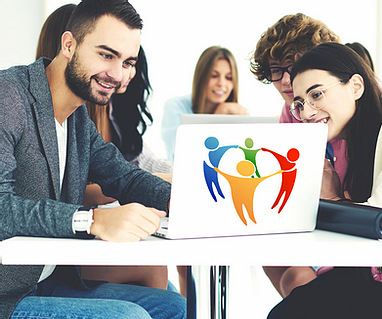 [Speaker Notes: Explain why continued professional development is critical/necessary to EI/ECSE profession]
Bridges Research to Practice Gap
DEC Recommended Practices (RP) are a guide for parents and professionals.
The RP’s can assist practitioners working with children who have or are at-risk for developmental delays or disabilities.  
The RP are supported by research and uphold the values and beliefs of the EI/ECSE field.
Supports Research
The DEC research committee engages in activities and initiatives to meet the needs of the field and advance the EI/ECSE science in order to improve outcomes for children.
[Speaker Notes: Research support to meet the needs of the field and advance our knowledge on best practices for children and improve outcome]
Provides Career Support
Job Listings
Career Coaching
Career Learning Center 
Reference Checking
Resume Writing
Free Resources
DEC has many free resources on their website for members and non-members. 
You can access local, regional and national information as a non-member
You can also sign up for email news alerts
[Speaker Notes: This is not an advertisement for DEC, just highlighting why it’s important to consider a membership to a professional organization, there are free resources and information that you can access as a non-member.]
Professional Organizations/Resources
National Association for the Education of Young Children (NAEYC)
Council for Exceptional Children (CEC)
Zero to Three (ZTT)
Alliance for the Advancement of Infant Mental Health
National Resource Center for Para-educators
National Head Start Association
Activity
Name one of the benefits we discussed that you feel would be valuable to you as a professional working in EI/ECSE
List one way you can get involved in local, state or national activities.
References
Become A Member | DEC (dec-sped.org)
Standard 7: Professionalism and Ethical Practice | The Early Childhood Personnel Center (ecpcta.org)
[Speaker Notes: https://www.dec-sped.org/become-a-member
https://ecpcta.org/curriculum-module/standard-7-professionalism-and-ethical-practice/]
Disclaimer